Rating Individual Unemployability
Compensation Service
March 2017
Lesson Objectives
Demonstrate a comprehensive understanding of
determining entitlement to IU, 
assigning the appropriate effective date, and
establishing entitlement to all applicable ancillary benefits.
2
References
38 CFR 4.16, Total Disability Ratings for Compensation Based on Unemployability of the Individual
38 CFR 4.10, Functional Impairment
M21-1, Part IV, Subpart ii.2.F, Compensation Based on Individual Unemployability (IU)
M21-1, Part III, Subpart iv.6.B, Determining the Issues
M21-1, Part IV, Subpart ii.2.H, Special Monthly Compensation (SMC)
3
Is the Claim Ready for Decision?
Thoroughly review all available evidence to determine if all appropriate development action has been taken.
Was a Section 5103 notice necessary, and if so, sent?  
Is a VA Form 21-8940 of record?
Were all necessary service treatment records, clinical records, personnel records, and private treatment records obtained?
Was an examination necessary, and if so, were appropriate examination(s) conducted?
Is the Veteran’s required employment history of record?
See Handout pages 3 & 4
4
Contentions
A claim for IU may not be freestanding, but must be part of a claim for increased evaluation or original service connection. 

In addition to the issue of IU itself, the evaluation of every service-connected condition identified by the Veteran as the cause of IU are also contentions.
5
Effect of SC Disabilities
Where the schedular requirements are met and in the judgment of the rating agency such service-connected disabilities render the Veteran unemployable, the following will be disregarded:
Age
The existence or degree of nonservice-connected disabilities
Previous unemployability status
Due to a work related injury, NSC condition(s), voluntary withdrawal from the labor market, or retirement. 
Availability of work
See Handout page 5
6
How to Determine Unemployability
Determine functional impairment, considering
the ability to function under the ordinary conditions of daily life including employment,
lack of usefulness, of the affected body parts or systems, especially in self-support, and/or
the effects of disability upon the person's ordinary activity.
7
Functional Impairment
The doctor should provide a description of functional impairment for each service-connected condition claimed to cause unemployability.
It is acceptable for an examiner to comment regarding what kind of work tasks or work environments (if any), to include employment that is sedentary in nature and employment requiring physical labor, the Veteran could perform despite his/her SC disability(ies).
8
Remember!
IU is a legal decision made by you, the decision maker!  
It is not to be decided based on a medical opinion, or based solely on one block of one DBQ!

ALWAYS consider ALL evidence of record! 
Outpatient treatment records
Private medical evidence
Lay testimony of Veteran, previous employer, or others
Social Security records (if applicable)
Vocational Rehabilitation records (if applicable)
9
Extra-schedular Consideration
The schedular requirements of 38 CFR 4.16(a) are not met but the evidence of record supports a finding that the Veteran is unemployable by reason of SC disabilities.

Submit to Compensation Service (211B) for extra-schedular IU consideration providing a full statement as to the Veteran's 
SC disabilities, 
employment history, 
educational and vocational attainment, and 
all other pertinent factors.
10
Determining the Effective Date
The effective date will be based on one of the following:
date of receipt of claim (or ITF if applicable) for IU, 
an effective date from a rating decision within the last year, or
date entitlement arose; based on
schedular criteria being met, or
last date of employment.
11
Determining the Effective Date
Identify the type of claim
Increase versus service connection (original/new)

Identify the following dates:
date of receipt of claim (and ITF, if applicable),
date the Veteran last worked,
date the Veteran met the schedular criteria, and
date of Veteran’s prior rating decision(s) (if applicable).
See Handout pages 6, 7, & 8
12
Rating Decision Narrative
Include an explanation or analysis of how impairment from SC disability supports the decision, and
specify which disability(ies) render the Veteran unemployable.

Important:  A conclusory statement alone that the criteria for a total evaluation based on IU are met does not satisfy the requirement to state the basis for the decision.
13
Ancillary Benefit Considerations
Dependents' Educational Assistance (DEA) under 38 U.S.C. Chapter 35

Special Monthly Compensation (SMC) at the housebound rate under 38 U.S.C. 1114(s)
14
SMC S
Unemployability is the result of one SC disability, 
and the Veteran has
additional SC disability(ies) independently rated at least 60% disabling, or
been determined to be permanently housebound, in fact, as a result of the SC disability that rendered the Veteran unemployable.

Cannot be established if the IU is based on multiple disabilities considered as one disability under §4.16.
15
“Single Disability”
In order to grant SMC S based on IU, there must be only ONE disability that is the cause of IU that is rated at least 60% disabling.
Example Veteran is 60% for hearing loss, 30% right knee replacement, and 30% for left knee replacement.  

If the IU grant is based solely on the 60% for hearing loss, you can grant SMC S. If the IU is based on the bilateral knee replacements, you cannot.
Note if you have a single disability which is less than 60% and causes IU, refer for extra schedular consideration under 4.16(b).
16
Maximize Benefits!
VA is obligated to maximize the benefits awarded!
Assess all of the Veteran’s SC disabilities to determine whether any combination of the disabilities establishes entitlement to SMC. 
IU should be considered/granted even if the Veteran has a single disability evaluated at 100%, if doing so results in entitlement to an earlier effective date. 
IU should be considered/granted/retained even if the Veteran has a combined 100%, if doing so results in entitlement to SMC S.
17
When IU is Considered Moot
A single SC disability rated 100% disabling generally renders an IU evaluation moot, as no additional benefit would typically flow to the Veteran by substituting an IU evaluation for a single SC disability rated 100% disabling.

Upon determining that the IU evaluation is moot, formally address the issue of mootness as a free text issue in the rating decision.
18
When to Deny
Deny entitlement to IU only if the facts demonstrate that the Veteran
is not precluded from securing or following substantially gainful employment by reason of SC disability
is gainfully employed, or
has failed to cooperate with development, such as failing to return a completed VA Form 21-8940 when requested.
19
Rating Decision Narrative
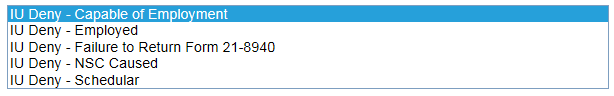 VBMS-R will prompt you to select one of the above denial reasons, and provide system generated text. You must ensure to add the following:
Explain the facts that are pertinent to that conclusion.
Note the absence of a basis for submission of the case to Compensation Service (211B) for consideration of an extra-schedular rating, if applicable.
Include an explanation of the reasons for this decision, and the reasoning for finding that SC disabilities alone are not sufficiently severe enough to render the Veteran unemployable.
20
Questions
21